Title IX Staff TrainingAngela StallbaumerKASB Assistant Executive Director for Legal Services/AttorneyU.S.D. 263August 26, 2020
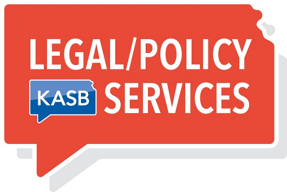 A Tutorial
Summary of Changes
No changes to existing regulations related to athletic participation, employment, or single-sex education
Defines sexual harassment
Provides terminology and definitions for use in Title IX complaints
Specific roles of Title IX Coordinator, Investigator, Decision-Maker
Requirements of Determination of Responsibility
Requires response when district has “actual knowledge” of sexual harassment
Provides due process rights to accusers and accused persons in sexual harassment investigation and decision making, as well as outlining the procedure for response:
Mandates provision of supportive measures during investigation process
Prohibits retaliation
Sexual Harassment Definition
Sexual harassment shall include conduct on the basis of sex involving one or more of the following:  
(1) a district employee conditioning the provision of an aid, benefit, or service of the district on an individual’s participation in unwelcomed sexual conduct; 
Quid pro Quo
(2) unwelcomed conduct determined by a reasonable person to be so severe, pervasive, and objectively offensive that it effectively denies a person equal access to the district’s educational program or activity; or 
Hostile Environment 
(3) sexual assault, dating violence, domestic violence, or stalking.
VAWA definitions
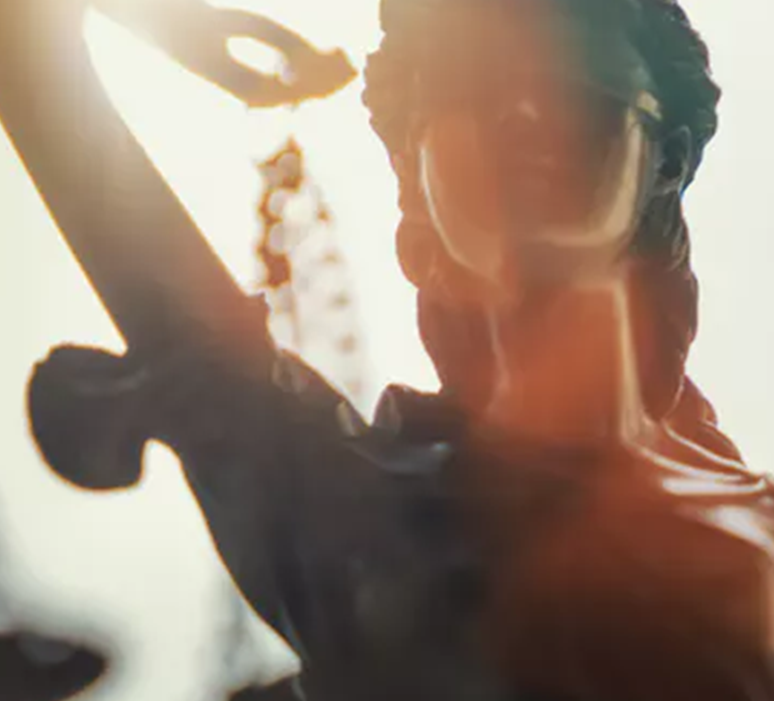 The U.S. Supreme Court Interpreted Title VII Protections to Extend to LGBTQ Workers
The court considered two sets of cases. The first concerned a pair of lawsuits from gay men who said they were fired because of their sexual orientation: Bostock v. Clayton County, Ga., No. 17-1618, and Altitude Express Inc. v. Zarda, No. 17-1623.
The case on gender identity, R.G. & G.R. Harris Funeral Homes Inc. v. Equal Employment Opportunity Commission, No. 18-107, was brought by a transgender woman, Aimee Stephens, who was fired from a Michigan funeral home after she announced in 2013 that she was a transgender woman and would start working in women’s clothing.
The question for the justices was the meaning of a statute, Title VII of the Civil Rights Act of 1964, which bars employment discrimination based on race, religion, national origin and sex. They had to decide whether that last prohibition — discrimination based on sex — applies to many millions of gay and transgender workers.
Justice Gorsuch wrote that it did.
“An employer who fires an individual for being homosexual or transgender fires that person for traits or actions it would not have questioned in members of a different sex,” he wrote.
“It is impossible,” Justice Gorsuch wrote, “to discriminate against a person for being homosexual or transgender without discriminating against that individual based on sex.”
[Speaker Notes: The first case was filed by Gerald Bostock, who was fired from a government program that helped neglected and abused children in Clayton County, Ga., just south of Atlanta, after he joined a gay softball league.
The second was brought by a skydiving instructor, Donald Zarda, who also said he was fired because he was gay. His dismissal followed a complaint from a female customer who had expressed concerns about being strapped to Mr. Zarda during a tandem dive. Mr. Zarda, hoping to reassure the customer, told her that he was “100 percent gay.”]
Education Program and Activities
“locations, events, or circumstances over which the recipient exercised substantial control over both the respondent and the context in which the sexual harassment occurs, and also includes any building owned or controlled by a student organization that is officially recognized by a postsecondary institution”
Think similar to “nexus to school” consideration in student discipline.
“In the United States”
Quid Pro Quo
Quid Pro Quo
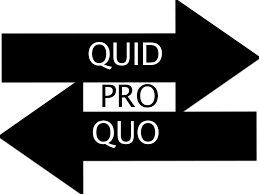 Definition:
	Submission to the conduct is made a term or condition, explicitly or implicitly, of employment or receipt of education; or
	Submission to or rejection of the conduct is used as the basis of employment or educational decisions affecting the individual.
Hostile Environment
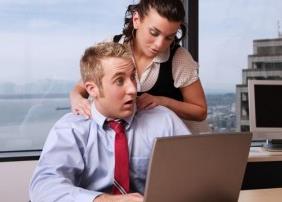 Unwelcome conduct that a reasonable person would determine to be so severe, pervasive, and objectively offensive that it effectively denies a person equal access to work/education.
Definition:
	The conduct has the purpose or effect of substantially interfering with the individual’s employment or education; or
	The conduct creates an “intimidating, hostile or offensive” working or learning environment.
Hostile Working/Learning Environment
In determining if harassment has occurred, we look at the victim’s interpretation, not the intent of the harasser.
The victim feels the behavior is sexual harassment; and
A reasonable person with the victim’s perspective would consider it to be sexual harassment as well.
There is no single test for distinguishing sexual harassment from merely offensive or inappropriate conduct.
Hostile Working or Learning Environment
Hostile Working or Learning Environment
Factors to Consider
Nature of the conduct:
Verbal or Physical?
Patently offensive or hostile?
Frequency
Severity
Who was the conduct directed at?
Relationship of the Harasser to the Victim
A person other than the one the conduct was directed at may be offended by the conduct
Hostile Working or Learning Environment Examples
Making Others Uncomfortable Through Actions
Unwanted Physical Contact
Unwanted Romantic/Sexual Advances
Jokes
Nicknames
Etc.
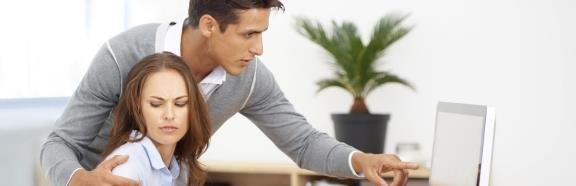 VAWA “Big Four”
Other Definitions
Complainant: An individual alleged to be the victim of sexual harassment
Not necessarily the individual who reports or who files formal complaint
Respondent: An individual alleged to be the perpetrator of sexual harassment
Formal Complaint: A document filed by a complainant or signed by the Title IX Coordinator alleging sexual harassment against a respondent and requesting the school investigate the allegation of sexual harassment
Supportive Measures: Individualized services reasonably available that are non-punitive, non-disciplinary, and not unreasonably burdensome, to the other party while designed to ensure equal educational access, protect safety or deter sexual harassment.
3 Roles in Formal Complaint Investigation Process
Title IX Coordinator, Investigator, Decision-Maker, or Facilitator of an Informal Resolution Process
Training:
the definition of sexual harassment; 
the scope of the education program and activities; 
how to conduct an investigation, including appeals and informal resolution processes;
and how to serve impartially, including 
by avoiding prejudgment of the facts, 
conflicts of interest, and 
bias.  
Decision-makers shall receive training on issues of relevance of questions and evidence, including when questions and evidence about the complainant’s sexual predisposition or prior sexual behavior are not relevant.
Investigators shall receive training on issues of relevance of questions and evidence in order for them to create investigative reports that fairly summarize relevant evidence, and how to prepare an investigation report.
Overview of Formal Complaint and Investigation Process
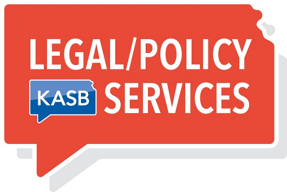 Formal Complaint Investigation Process
Report of Sexual Harassment
District must respond when it has “actual knowledge” of sexual harassment.
Actual knowledge:
Notice of sexual harassment, including claims of sexual harassment
Other school employees report claims to Title IX Coordinator.
What is “actual knowledge?”
A male high school student tells his wrestling coach his female high school English teacher has been sending him flirty texts late at night.
Rumor has it that a parent is telling people in the community her daughter is being harassed by other students for being a lesbian.
An anonymous letter sent to your board members alleges your high school principal is sexually harassing a building paraprofessional and teacher.
Title IX Coordinator Contacts Complainant
Response must not be “deliberately indifferent”
Clearly unreasonable in light of known circumstances
Promptly contact complainant, and meet confidentially:
To discuss availability of supportive measures,
Consider the complainant’s wishes with respect to supportive measures,
Inform the complainant of the availability of supportive measures with or without a formal complaint, and
Explain the process for filing a formal complaint.
KASB Policy : 10 days, unless good cause for delay.
Should respect complainant’s wishes regarding whether or not a school investigates, unless the Title IX Coordinator determines that signing a formal complaint over the wishes of the complainant is not clearly unreasonable in light of the known circumstances.
So, when should the Title IX Coordinator file in absence of a Complainant willing to do so?
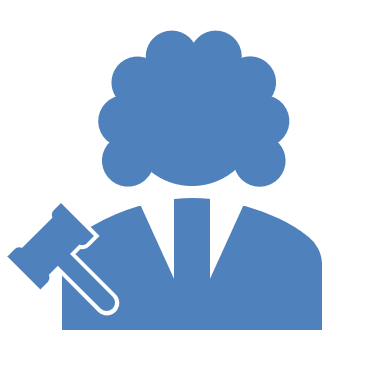 For liability purposes, it matters:
What do you know?
When did you know about it?
What did you do with that information?

Does anyone have a hypothetical, they are willing to share?
The district will treat the complainant and respondent equitably by offering supportive measures. 
These non-disciplinary and non-punitive measures will be offered as appropriate, as reasonably available, and without cost to the complainant or the respondent.
Supportive measures are designed to restore or preserve equal access to the education program or activity without unreasonably burdening the other party.
“Supportive Measures” shall include, but not be limited to, measures designed to protect the safety of all parties, to protect the district’s educational environment, or to deter sexual harassment.  
The Title IX Coordinator is responsible for coordinating the effective implementation of supportive measures.
Supportive Measures
Possible Supportive Measures
Formal Complaint
At the time of filing a formal complaint, a complainant must be participating in or attempting to participate in the education program or activity of the District where the formal complaint is filed. 
A formal complaint may be filed with the Title IX Coordinator in person, by mail, by email, or by any other means that results in the Title IX Coordinator receiving the report.
A formal complaint contains the complainant’s physical or digital signature, or otherwise indicates that the complainant is the person filing the formal complaint (unless signed by the Title IX Coordinator). 
A complaint should be filed as soon as possible after the conduct occurs, but not later than 180 calendar days after the complainant becomes aware of the alleged violation, unless the conduct forming the basis for the complaint is ongoing.
What if there is no formal complaint?
Supportive measures may be provided to both parties regardless
Document what happened
Close the file
Title IX Coordinator Responsibilities
Investigation Process
Decision-Maker Responsibilities
Appeals
The complainant or respondent may appeal the decision-maker’s determination regarding responsibility or a dismissal of a formal complaint.
Request for appeal shall be made in writing within 20 days after the date of the written determination regarding responsibility.
Give both parties a reasonable, equal opportunity to submit a written statement in support of, or challenging, the outcome
Provide the written decision simultaneously to both parties
Appeal Decision-Maker Responsibilities
Who is the hearing officer on appeal?
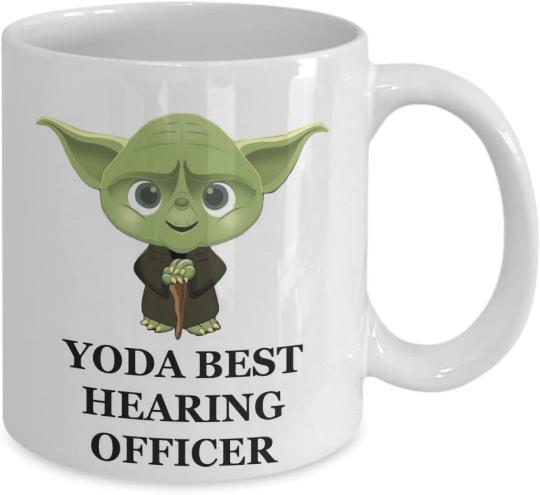 Appeals shall be on the record and heard by an attorney, an independent hearing officer appointed by the board, or the board. The appeal decision-maker may not be the Title IX Coordinator, the Investigator, or the decision-maker from the original determination.
Time Out for a Game of “Who’s That Hearing Officer?”
At any time during the formal complaint process and prior to reaching a determination regarding responsibility, the district may facilitate an informal resolution process, such as mediation, that does not involve a full investigation and determination of responsibility. 
If the matter is resolved to the satisfaction of the parties, the facilitator shall document the nature of the complaint and the proposed resolution, have both parties sign the documentation and receive a copy, and forward it to the Title IX Coordinator.  
Within 20 days after the complaint is resolved in this manner, the Title IX Coordinator shall contact the complainant to determine if the resolution of the matter remains acceptable.  
If the matter is not resolved, or if the individual does not believe the resolution remains acceptable within 20 days after the informal resolution document is executed, the individual or the Title IX Coordinator may proceed with the formal complaint process.
Informal ResolutionProcess
The informal resolution process may be facilitated by a trained educational professional, consultant, or other individual selected by the Title IX Coordinator under the following conditions:
The parties are provided a written notice disclosing the allegations, the requirements of the informal resolution process, information on when it may preclude the parties from resuming a formal complaint arising from the same allegations;
At any time prior to agreeing to a resolution, any party has the right to withdraw from the informal resolution process and resume the investigation of the formal complaint and be informed of any consequences resulting from participating in the informal resolution process;
The parties voluntarily and in writing consent to the informal resolution process; and
The informal resolution process cannot be used to resolve allegations that an employee sexually harassed a student.
If the matter is resolved to the satisfaction of the parties, the facilitator shall document the nature of the complaint and the proposed resolution, have both parties sign the documentation and receive a copy, and forward it to the Title IX Coordinator.
Title IX Coordinator.  Within 20 days after the complaint is resolved in this manner, the Title IX Coordinator shall contact the complainant to determine if the resolution of the matter remains acceptable.  If the matter is not resolved, or if the individual does not believe the resolution remains acceptable within 20 days after the informal resolution document is executed, the individual or the Title IX Coordinator may proceed with the formal complaint process.
Informal ResolutionProcess
Sexual harassment shall include conduct on the basis of sex involving one or more of the following:
Sexual harassment may result from verbal or physical conduct or written or graphic material.  Sexual harassment may include but is not limited to:  verbal harassment or abuse of a sexual nature; pressure for sexual activity; repeated remarks to a person with sexual or demeaning implication; unwelcome touching; or suggesting or demanding sexual involvement accompanied by implied or explicit threats concerning an employee’s job status.
What does sexual harassment look like?
Impartiality
Avoid Prejudgment of the Facts at Issue
Title IX Coordinator’s initial determination to dismiss/not dismiss not prejudgment
Conflicts of Interest
Family member, etc.
Past Dealings
Bias
Personal bias or bias for certain parties, by virtue of their status as complainant/respondent/witness. 
Cannot Rely on Sex-Stereotypes
I’m going to need some volunteers: 
Title IX Coordinator
Investigator
Decisionmaker
The female manager for your junior high football team comes to the counselor (played by yours truly) and says that she needs to talk about something that’s been going on between her and the head coach.  More details to follow…
Let’s walk through the timeline together with help from the audience.
Pop Quiz: Let’s put our new knowledge to work in a real-life scenario
Investigator Training
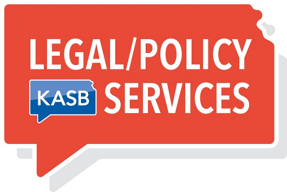 Investigation Tips
Investigator’s Responsibilities in the Process
Investigator’s Responsibilities to Participants
Investigative Report
The investigator shall prepare an investigative report that fairly summarizes relevant evidence and share the report with the parties and their advisors for review and response.
The investigator’s written report shall include an objective evaluation of all relevant evidence using a preponderance of the evidence standard to determine responsibility.
Relevance
The tendency of a given item of evidence to prove or disprove one of the legal elements of the case, or to have probative value to make one of the elements of the case likelier or not.
Preponderance of the Evidence
Evidence which is more credible and convincing than that presented by the other party or which shows that the fact to be proven is more probable than not.
Decision-Maker Training
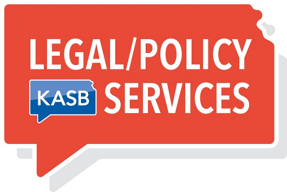 Relevance and Evidence
Look to initial complaint, review investigation report.
Consider all information that supports either parties’ position, or in contradiction to them. 
Try to focus investigation on the complaint, but if additional issues arise, provide parties with the required notice.
Be cautious of any evidence related to the sexual predisposition or sexual history of the complainant.
In questions exchanged by parties in lieu of hearing, all questions must be relevant.
Questions and evidence about the complainant’s sexual predisposition or prior sexual behavior are not relevant, unless such questions and evidence about the complainant’s prior sexual behavior are offered to prove that someone other than the respondent committed the conduct alleged by the complainant, or if the questions and evidence concern specific incidents of the complainant’s prior sexual behavior with respect to the respondent and are offered to prove consent.
Sexual Predisposition of Complainant
Technology Issues
If performing a hearing, it must be recorded. Be sure to work with district technology staff ahead of hearings to be prepared. 
Ensure the hearing space can accommodate equipment: Access to outlets, sound quality, etc.
Written Determination of Responsibility
I’m going to guess you have questions concerning who you will plug into these roles.
Let’s brainstorm!
Parental Rights
Parents maintain right to act on behalf of their child, whether complainant, respondent, party, etc.
Retaliation Prohibited
Complaints alleging retaliation may be filed according to the formal complaint investigation procedures for sex discrimination.

No district or other person may intimidate, threaten, coerce, or discriminate against any individual for the purpose of interfering with any right or privilege secured by title IX or this part, or because the individual has made a report or complaint, testified, assisted, or participated or refused to participate in any manner in an investigation, proceeding, or hearing under this part.
RecordkeepingRequirements
Retaliation Prohibited
Complaints alleging retaliation may be filed according to the formal complaint investigation procedures for sex discrimination.
No district or other person may intimidate, threaten, coerce, or discriminate against any individual for the purpose of interfering with any right or privilege secured by title IX or this part, or because the individual has made a report or complaint, testified, assisted, or participated or refused to participate in any manner in an investigation, proceeding, or hearing under this part. 
Intimidation, threats, coercion, or discrimination, including charges against an individual for code of conduct violations that do not involve sex discrimination or sexual harassment, but arise out of the same facts or circumstances as a report or complaint of sex discrimination, or a report or formal complaint of sexual harassment, for the purpose of interfering with any right or privilege secured by title IX or this part, constitutes retaliation. 
The district must keep confidential the identity of any individual who has made a report or complaint of sex discrimination, including any individual who has made a report or filed a formal complaint of sexual harassment, any complainant, any individual who has been reported to be the perpetrator of sex discrimination, any respondent, and any witness, except as may be permitted by the FERPA, as required by law, or to conduct any investigation, hearing, or judicial proceeding arising thereunder.
Scenario: A Shy Source
A male bus driver came to the Title IX Coordinator alleging that the female transportation director has been calling him pet names and finding times while he’s bent over checking tires and fluid levels to brush up against him or give him “atta boy” smacks on the hindquarters.
He is uncomfortable with this continuing, but he’s not willing to file a complaint if it means she will know he is the one who complained.
Can you keep his identity a secret during this process?
Retaliation Prohibited
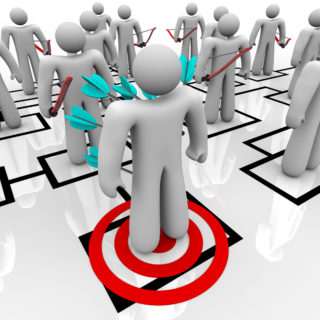 The exercise of rights protected under the First Amendment does not constitute retaliation prohibited by Title IX. 
Charging an individual with a code of conduct violation for making a materially false statement in bad faith in the course of a formal complaint investigation proceeding does not constitute retaliation, provided, however, that a determination regarding responsibility, alone, is not sufficient to conclude that any party made a materially false statement in bad faith.
Scenario: Singing Like a Canary
One of your teachers was the Respondent in a Title IX investigation, which culminated in a negative finding, as well as her receiving a written reprimand and being placed on a plan of improvement.
She now takes to Facebook and posts her frustrations with the process, the finding, and her coworkers who participated in the investigation.
What, if any, recourse do you have in this situation?
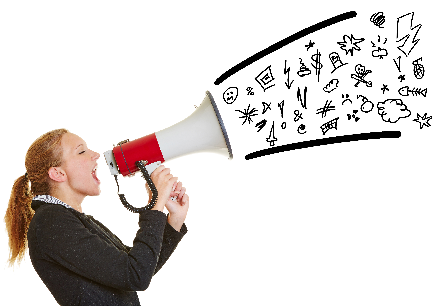 Wrapping up…
Let’s see if we got this.
What Makes This Wrong?(Other Than Common Decency)
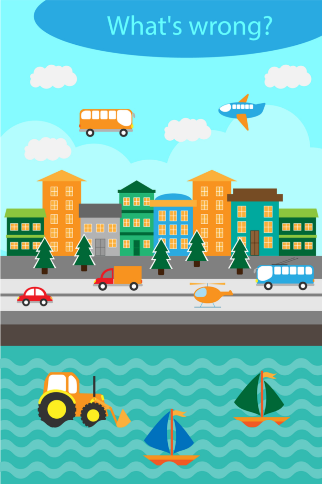 14th Amendment – Equal Protection
Title VII Civil Rights Act – Gender Discrimination
Title IX of the Education 
	Amendments of 1972
 	– Gender Discrimination
What Does it Take to Be Liable for Sexual Harassment?
Harassment By Staff
Harassment by Peers
Actual Knowledge
Authority To Correct
Deliberate Indifference
Severe, Pervasive, and Objectively Offensive Conduct
Denial of Educational Benefits
Actual Knowledge
Deliberate Indifference
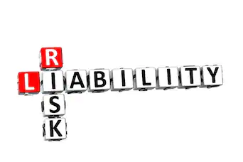 What should we tell employees and students to do if they are harassed?
Workplace Relationships Must Be
Appropriate Relationships with Students (Parents)
Appropriate Relationships with students
Appropriate Relationships with Students
Appropriate Relationships with Students
K.S.A. 21-5503 – Rape
K.S.A. 21-5504 – Criminal Sodomy
K.S.A. 21-5505 – Sexual battery
K.S.A. 21-5506 – Indecent Liberties with a child
K.S.A. 21-5507 – Unlawful Voluntary Sexual Relations
K.S.A. 21-5508 – Indecent Solicitation of a Child

K.S.A. 21-5509 – Electronic Solicitation
K.S.A. 21-5510 – Sexual Exploitation of a child
K.S.A. 21-5512 – Unlawful Sexual Relations
K.S.A. 21-5513 – Lewd and Lascivious Behavior
K.S.A. 21-5514 – Child Pornography
(a) Unlawful sexual relations is engaging in consensual sexual intercourse, lewd fondling or touching, or sodomy with a person who is not married to the offender if:…
(9) the offender is a teacher or other person in a position of authority and the person with whom the offender is engaging in consensual sexual intercourse, lewd fondling or touching, or sodomy is a person 16 years of age or older who is a student enrolled at the school where the offender is employed. If the offender is the parent of the student, the provisions of K.S.A. 2017 Supp. 21-5604(b), and amendments thereto, shall apply, not this subsection…
(b) Unlawful sexual relations as defined in:(2) subsection (a)(1), (a)(2), (a)(3), (a)(4), (a)(6), (a)(7), (a)(8), (a)(9), (a)(10), (a)(11), (a)(12) or (a)(13) is a severity level 5, person felony.
K.S.A. 21-5512
Child Abuse Reporting
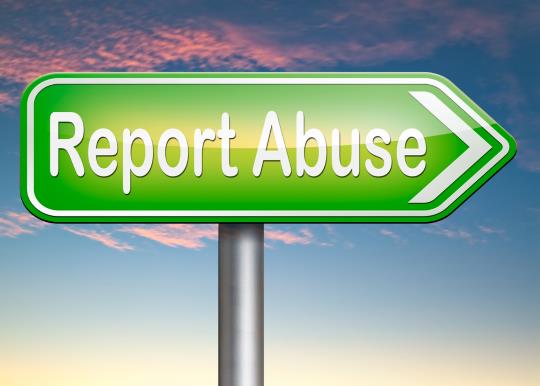 Teachers, school administrators, and other school employees have a statutory duty to report known or suspected child abuse involving students in the school.  
Includes physical, mental, emotional, sexual abuse or neglect
Report to DCF, or if DCF is not open, to law enforcement.
Law provides immunity from civil liability so long as the report was made without malice.
Failure to report is a class “B” misdemeanor.
Scenario 1: Handsy Manny
Your junior high girls’ basketball coach, Manny McDougal, has been a science teacher in your district for 30 years.  
A father of three girls that graduated from your district, he takes a very hands on, nurturing approach with his players.  He gives lots of hugs, rubs players’ shoulders, tenderly wraps any sprained ankles or sore knees, and even braids their hair during class.
Two of his players came to you and said his showings of affection have started to make them feel uncomfortable.
What do you do?
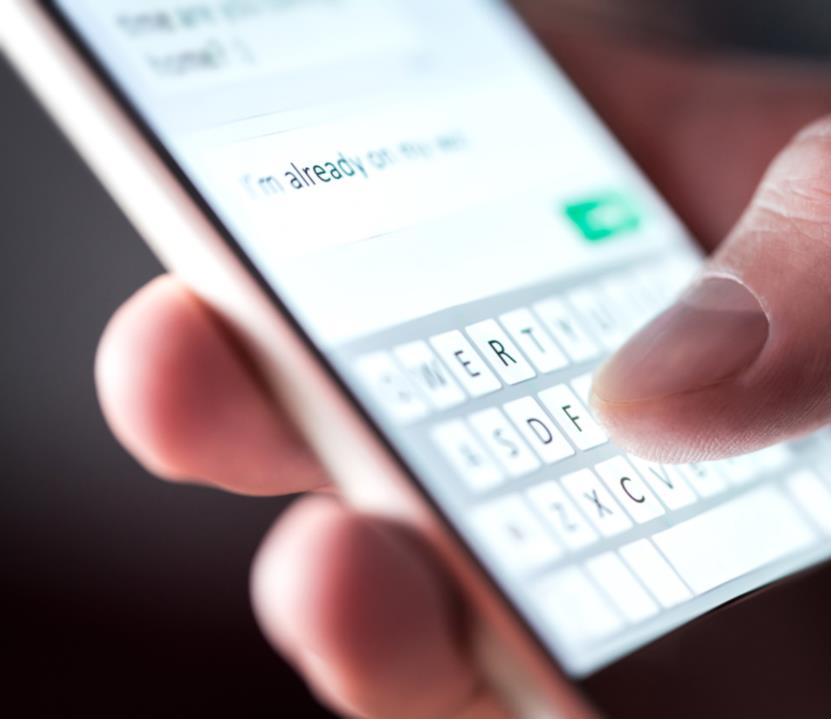 Scenario 2: Facebook Fraternization
Teacher messages student on Facebook while both are at a local bowling alley.
Teacher asks student not to tell anyone that she saw him drinking.
Teacher messages student that his wife is leaving him and that he finds student “wicked attractive.”
Teacher gives student his phone number because he doesn’t like talking on Facebook because he feels like people are watching.
Scenario 3: The Snap Trap
The mother of a 17-year-old male student is waiting for you when you pull into your parking spot.  She claims a female teacher, who is also married to another teacher at your district was sending nude snapchat pictures to her son starting around 11 p.m. last night.
The boy confirms it happened, but they have no screen shots to prove it.
How do you proceed?
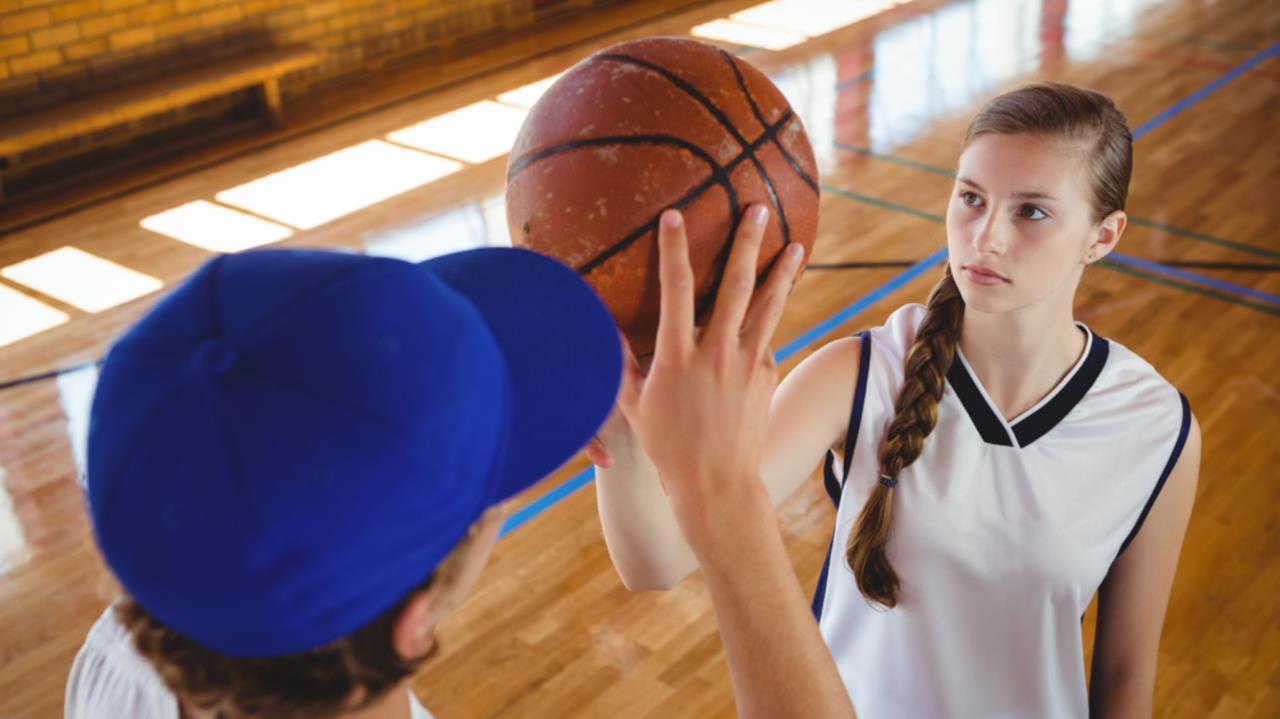 Scenario 4: Late Night One-On-One with a Student
Two high school boys reported to their principal that they saw the girls basketball coach and one of his players parking by the railroad tracks after Saturday’s tournament.  
You questioned the coach and female student.  Both denied the allegations.
The female student’s mom has now called and said the student confided in her that they had sex.  The mom and student are coming in shortly to revise her statement.
Where do we go from here with this coach, who also runs your weights program at school and teaches P.E.?
Questions?